Dr Sanjay C Kuttan
Chief Technology Officer
This presentation is confidential and is intended, among other things, to present a general introduction to the Centre.  
The contents are not to be reproduced or distributed, in whole or in part, without the prior written consent of the Centre.
To help the maritime industry eliminate GHG emissions by shaping standards, deploying solutions, financing projects, and fostering collaboration across sectors
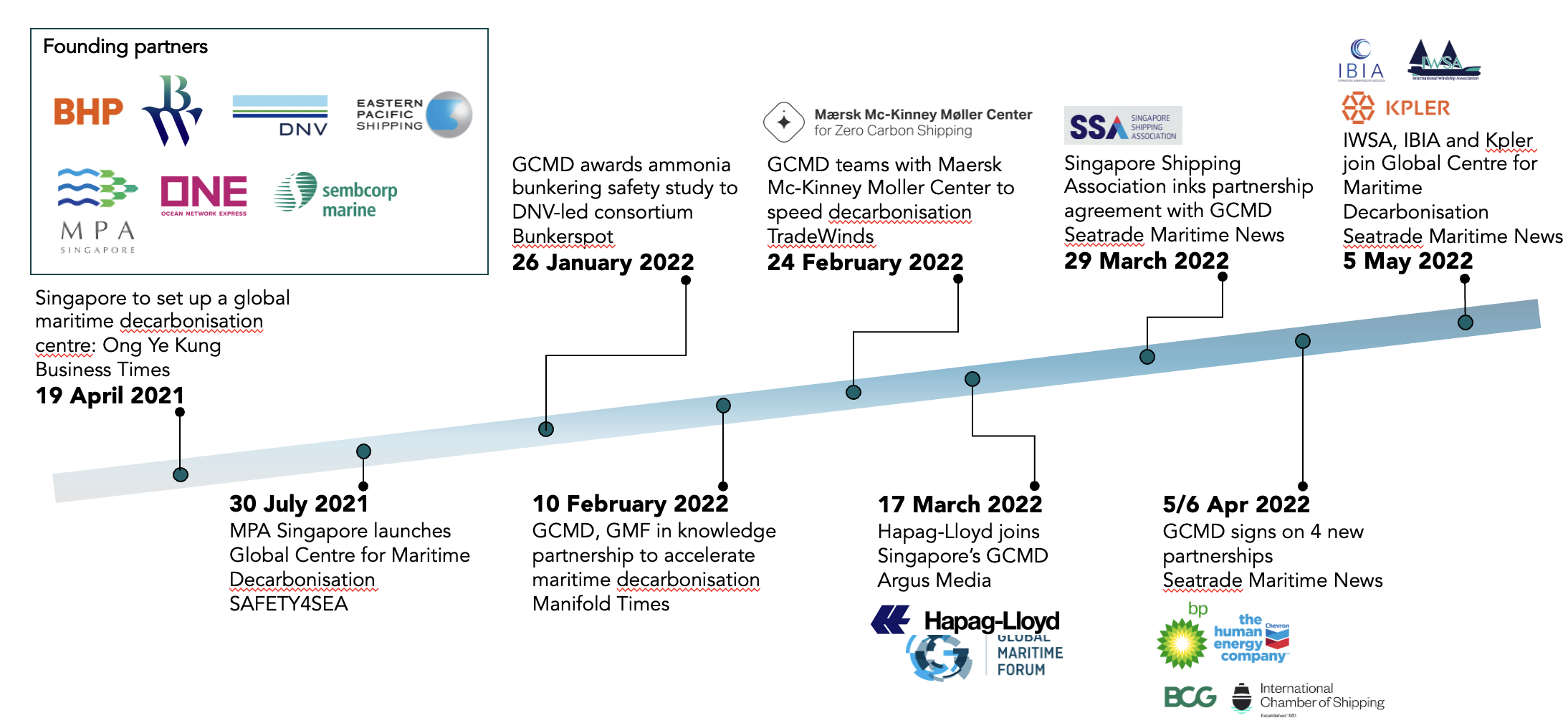 1
Source: GCMD
5-year projects outlook
Pilot with operational assets
Pilot with proxy assets
Safety study
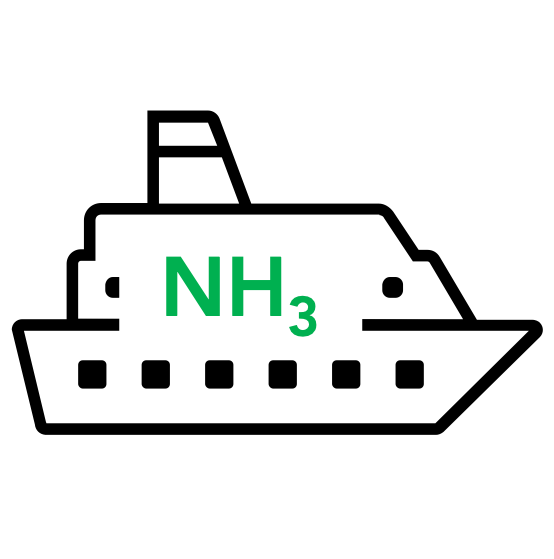 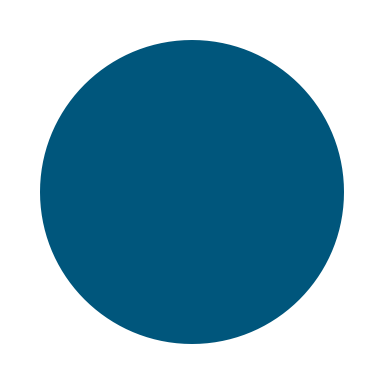 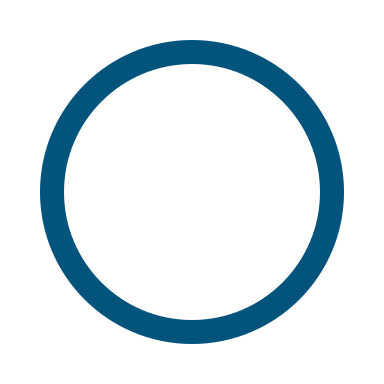 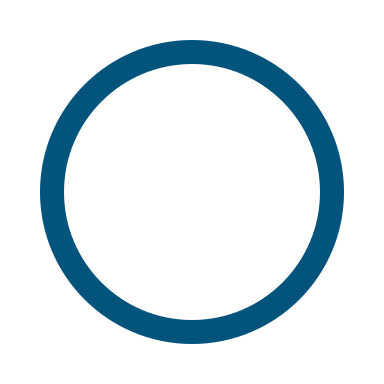 Pilot with biofuels
Pilot with bioLNG
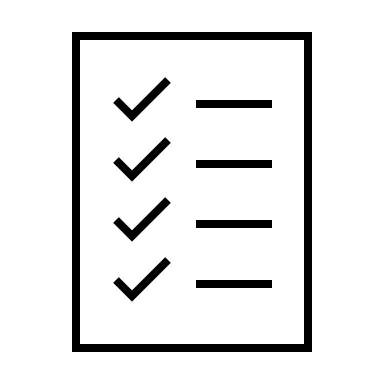 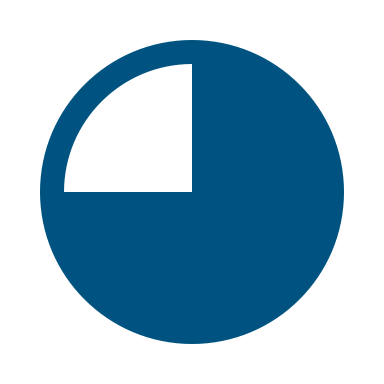 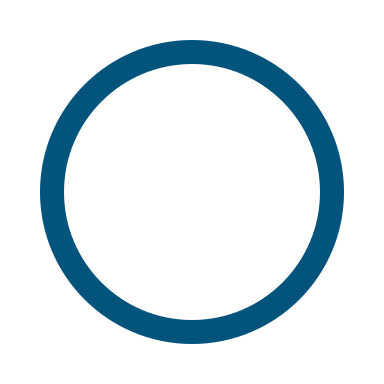 CO2 capture pilot
CO2 offloading pilot
Pilot with storage/utilisation
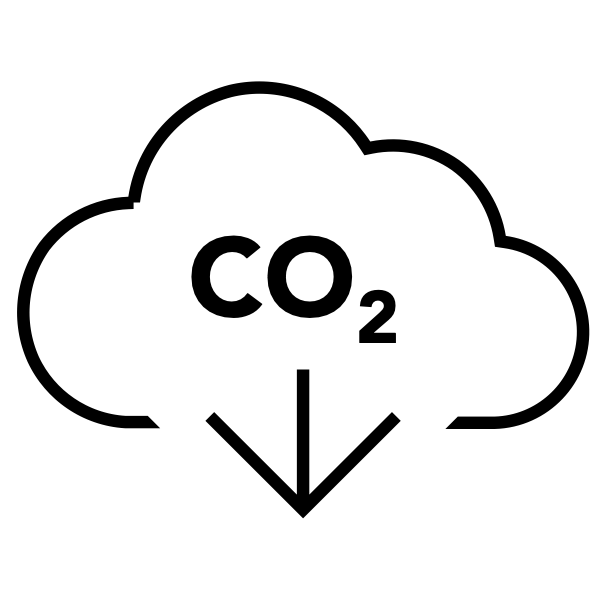 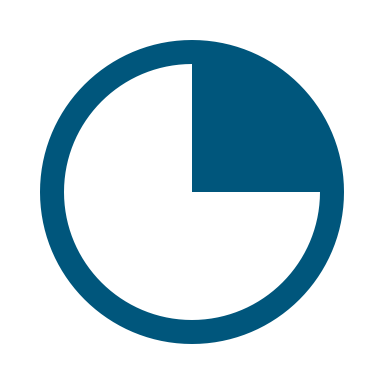 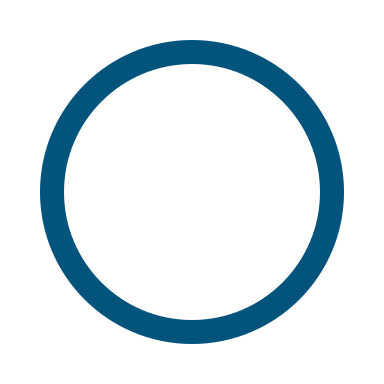 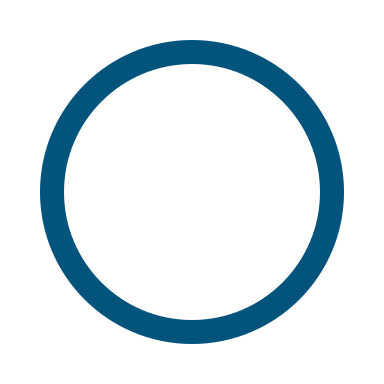 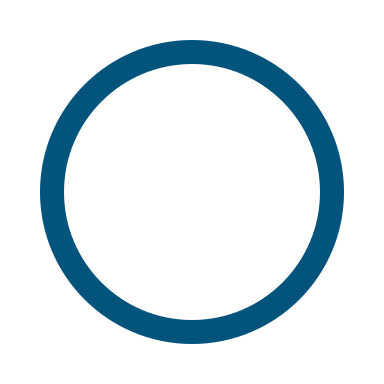 CO2 transport + offload study
Wind-assisted ship propulsion
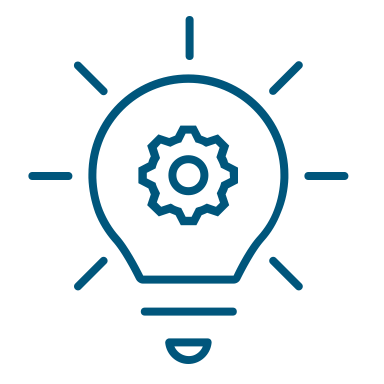 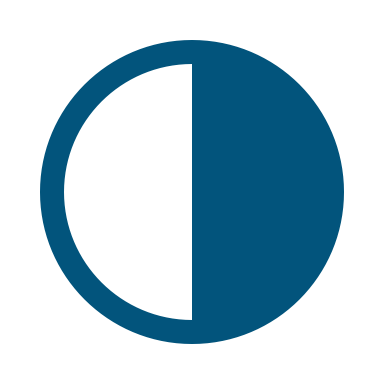 List is not exhaustive; current as of May 2022.
2
A robust life cycle analysis for alternative fuels is key if we truly want to fight climate change
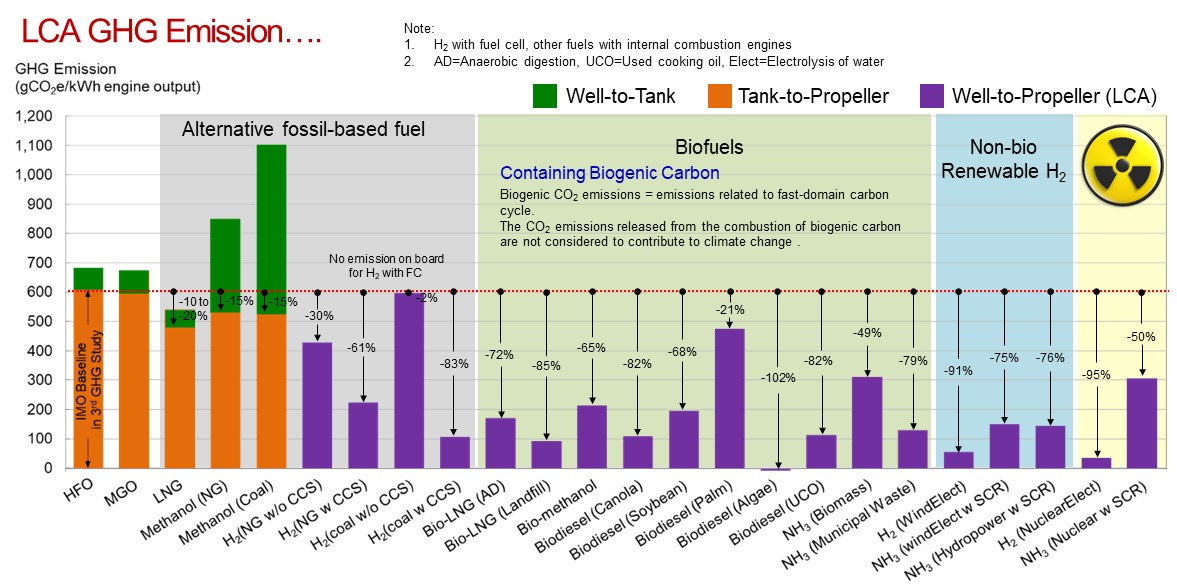 Source: “Alternative Fuels for International Shipping” 2019, MESD, NTU
Use of alternative fuels - considerations
4
Source: GCMD
Government and industry must complement enabling efforts to ensure effective deployment of decarbonisation solutions
Industry-led enablers
Decarbonisation solutions
Government-led enablers
Decarbonisation solutions
Industry led enablers*
Policy
Adoption incentives of green solutions 
Effective carbon tax, carbon credits
Green procurement 
Consumer green labelling

Risk management
Establishment of :
Safety and interoperability standards, operating guidelines, 
Standard GHG accounting system (LCA basis),
Data/information standards 

Manpower development
Capability development schemes
Accreditation of training courses
Infrastructure development 
Energy convertors
Supply chain assets
Sensors and ICT backbone

Risk management
Adoption of operations standards, data/information standards
Manpower training

Finance
Green financing instruments
Green procurement
Bunker levy / Carbon tax
Insurance instruments
Technical measures
Fuel usage reduction systems
Engine derating
Harnessing renewable energy
New hull / propeller designs
Zero / low carbon fuels / energy vector
Carbon Capture U/S

Operational measures
Slow steaming
Hull & propeller cleaning
Weather routing
Automation

Market-based measures
Bunker levy
Carbon tax/credits
5
Source: GCMD
10 Pasir Panjang Road #17-02 Mapletree Business City | Singapore 117438
www.gcformd.org 
projects@gcformd.org
+65 6979 7660
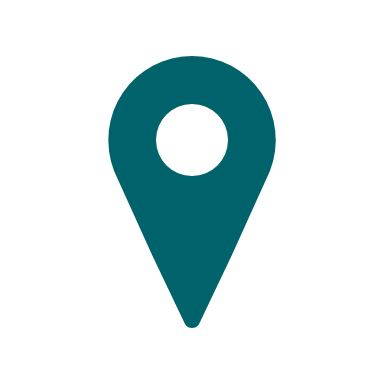 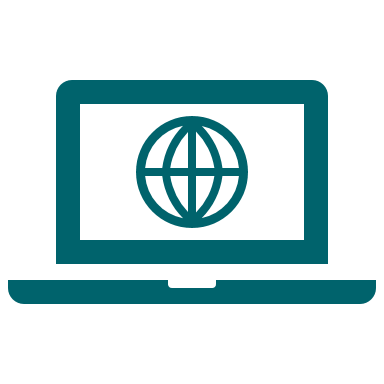 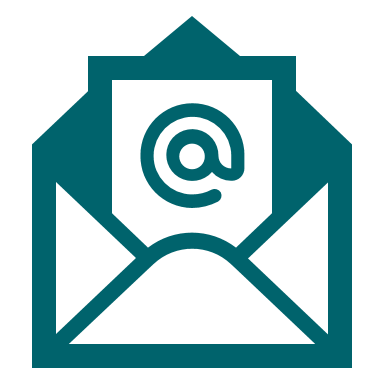 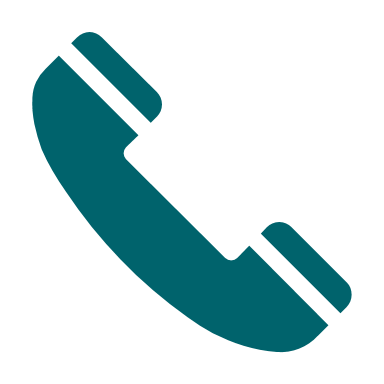